Core Expertise
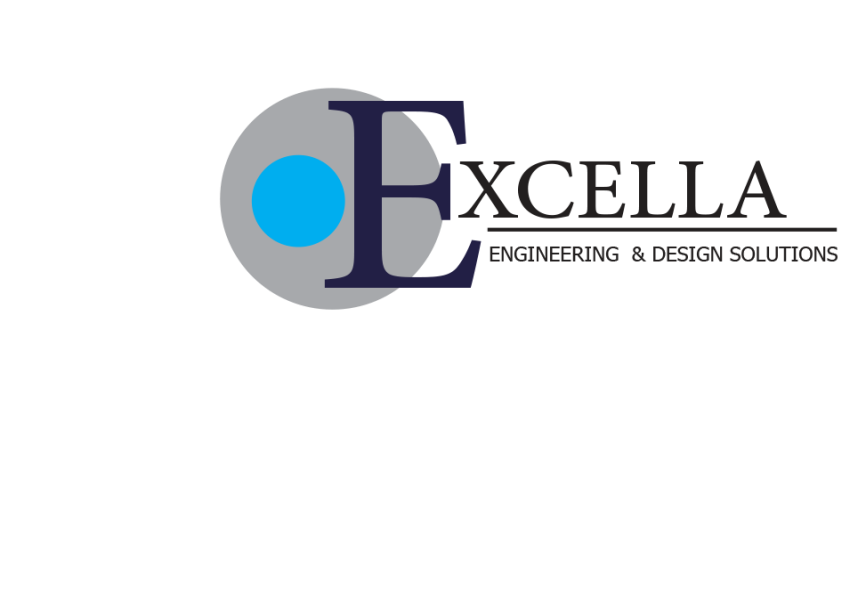 Excella Engineering & Design Solutions
 Offered Services and Key highlights
About  Excella Engineering & Design Solutions
Excella Engineering and Design Solutions (EXCELLA) offers complete solutions in the field of Power Electronics, Power Energy Storage, Batteries, Renewable Energy Systems, Telecom infrastructure including porta cabin, Chemical Earthing, Lightening Arrestors,  Batteries.

Authorized channel Partner of “PROSTARM” make UPS with pan India services through “PROSTARM” service network. Excella also offers refurbished UPS depending upon availability with warranty of one year.
About  Excella Engineering & Design Solutions
Excella offers all types of batteries like Lithium batteries for vehicle or any other application, VRLS & Flooded Batteries, SMF batteries with services.
Excella is expert in making Bio toilets made of puff Panels, Made Many Sites  of CSR Projects by RITES in UP
Excella is providing I&C services to Air Quality index service providers
Excella being expert in Solar systems, offers complete solution for Solar systems including energy storage.
Excella is also having solutions for Chemical Earthing, Lightening arrestors,
About  Excella Engineering & Design Solutions
Excella is also offering Porta Cabins for offices, Telecom  systems, Security Guards Cabin on order basis.

Excella is also offering table top and hand held Electrical and Electronics Measurement systems, power supplies, etc.
About  Excella Engineering & Design Solutions
Excella Engineering and Design Solutions is a proprietary MSME company of micro scale owned by Mr Ziaul Islam, who is having vast experience of 35 years in the field of UPS, Batteries, Solar Systems, Electrical and Electronic Measurement equipments, Telecom infrastructures solutions. Mr. Ziaul Islam is also offering consultancy to companies interested in manufacturing of Lithium Batteries in India. Excella is having experienced team of every field who excels the work in the company.
Current Business Model
Excella  Provides complete Integration solution for Remote Infrastructure
Resources
Human Capital
Integration Capabilities
Lithium Ion + VRLA Hybrid
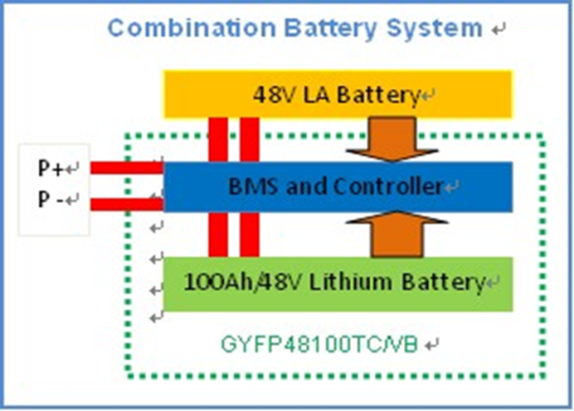 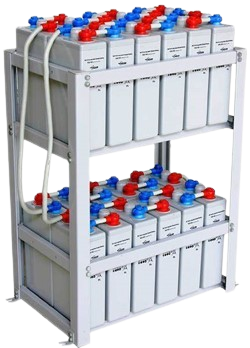 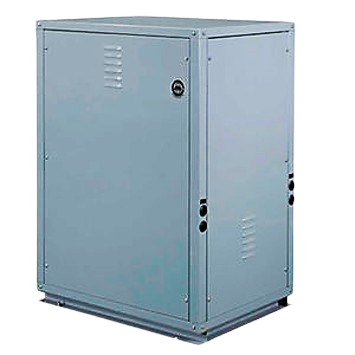 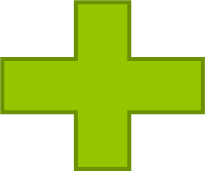 Existing VRLA
LFP Battery with BMS
Excella is Authorized System Integrator & Service partner
Combination Battery System
48V LA Battery
P +
BMS and Controller
P -
100Ah/48V Lithium Battery
GYFP48100TC/VB
Integration Capabilities across all Renewables
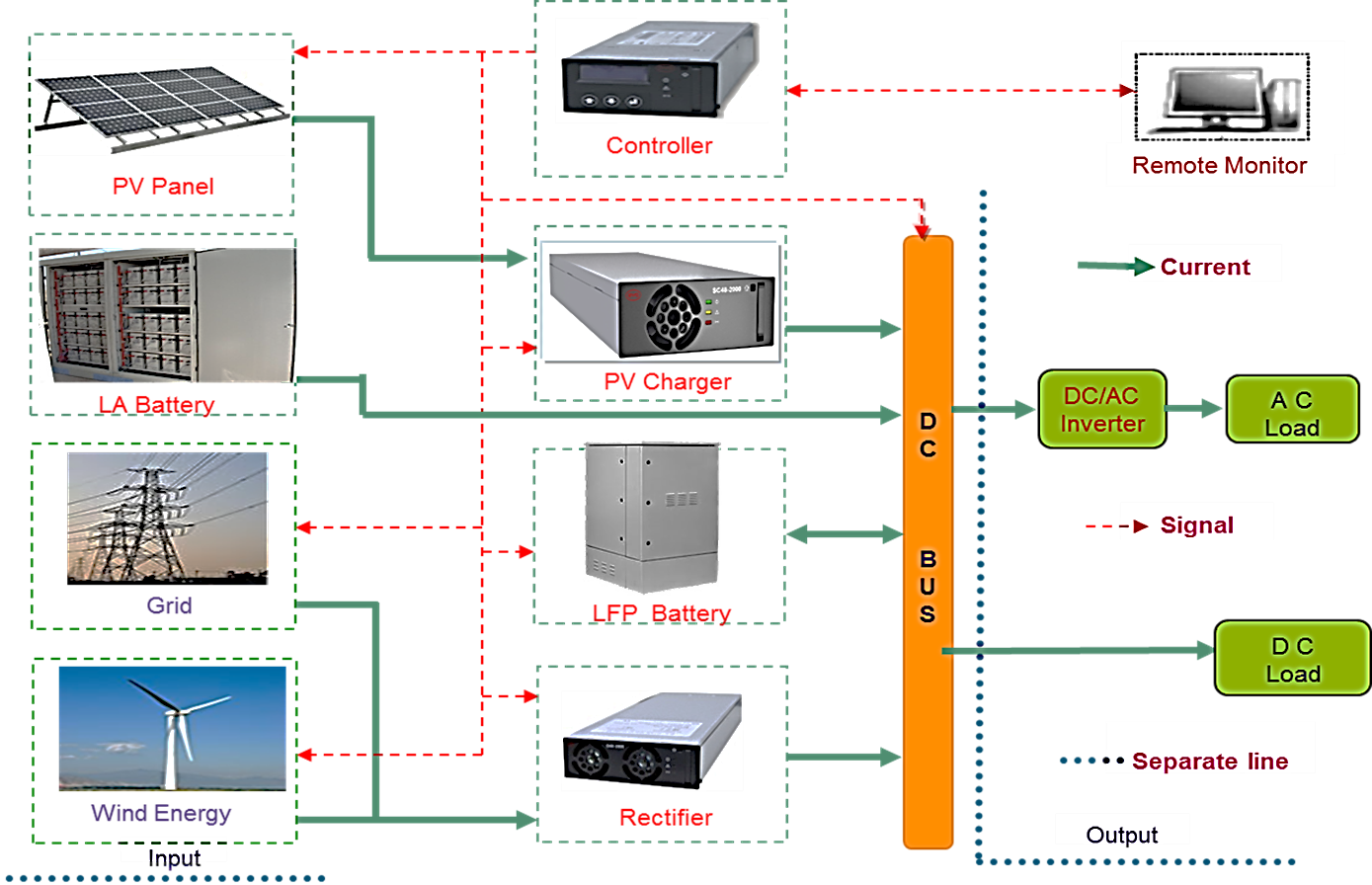 CONNECT WITH US
Excella Engineering And Design Solutions
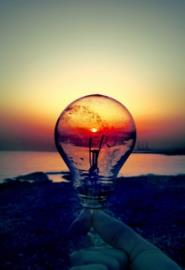 excellaengineering@gmail.comzia@excellaengineering.com
Mobile:9810903316
Registered Office : N-71 4th Floor Batla House , Jamia Nagar , New Delhi 110025
Branch Office :C-11,Sector  16,Shastri Nagar ,Jeevan Vihar Ghaziabad
 Utter Pradesh 201002